Defragmentation Dividend:The Australian Perspective
Chris Hose (Nevio Marinelli)
Spectrum Planning and Engineering Branch
Outline
The Australian Defragmentation Dividend landscape

Some threshold questions 
 should we do it?

Implications and further questions 
 how would we do it?
The Australian Defragmentation Dividend Landscape
700 MHz
900 MHz
850 MHz
Broadcasting
Aeronautical
Base Receive
Base Transmit
Base Transmit
Base Receive
Base Transmit
Base Receive
703 MHz
960 MHz
Threshold questions
Is there a case for reconfiguration?

- Is sub 1 GHz spectrum ‘set and forget’?
What’s the cost/benefit analysis for various options?

- What is the ‘sweet spot’ of defragmentation?
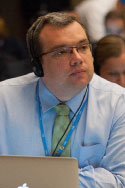 Implications and further questions
How would the international dimension be achieved?
If the answer is yes – how do we do it?
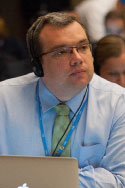 Would likely require unprecedented cooperation between multiple industry sectors and government.
Thanks